Verkehrszahlen laut Land OÖ

Istbestand	2014   272.050

ohne	         324.700
Westspange	2025   +52.650

mit	         350.200
Westspange 	2025   +78.150
9.000
13.000
11.900
1.800
2.600
   300
1.500
2.600
   700
2.200
4.000
5.800
2.350
4.100
3.200
23.000
24.000
24.000
17.100
20.600
22.000
1
5
4
2
3
20.600
22.700
29.300
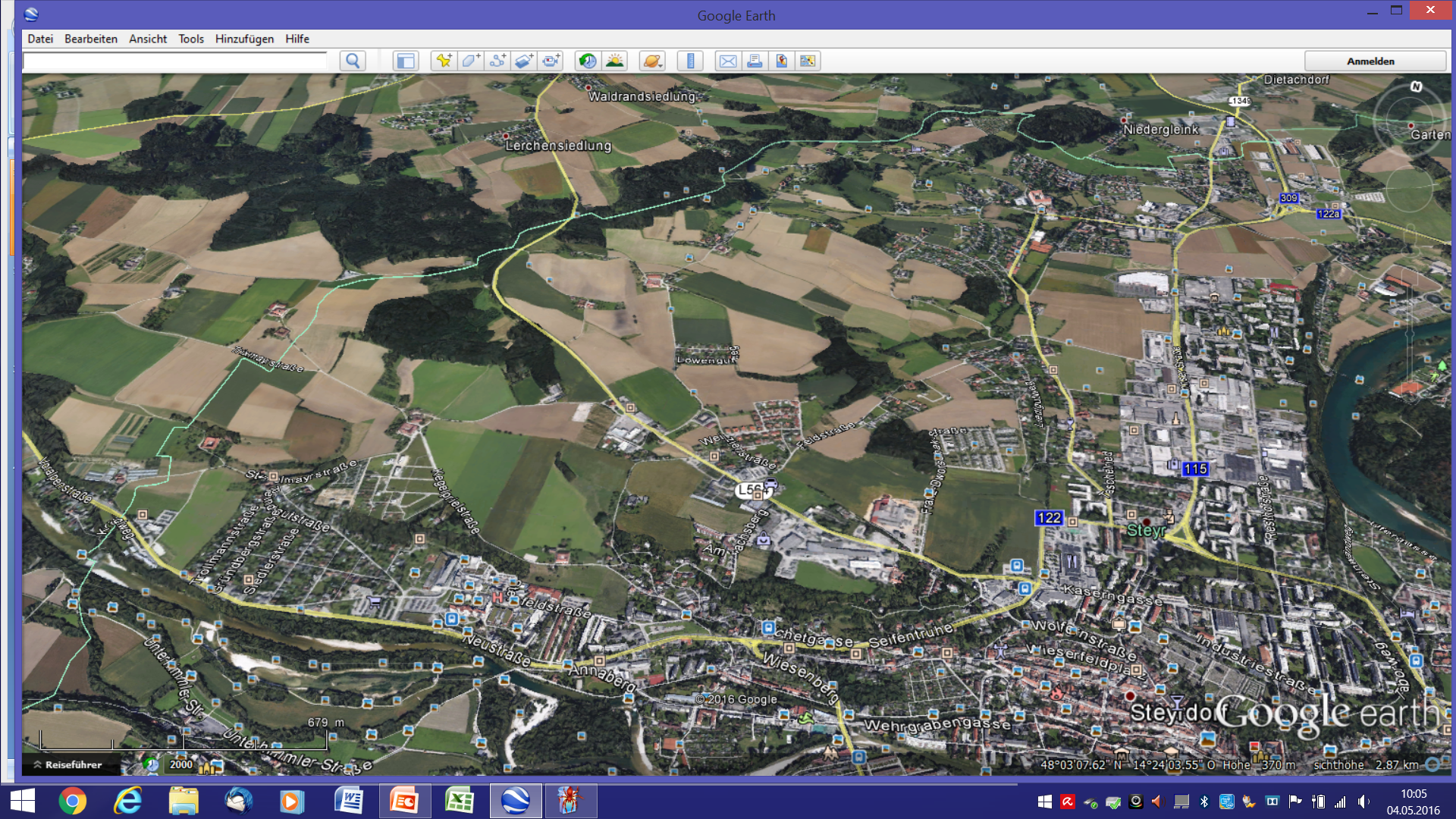 0
0
15.800
7.600
12.800
13.700
20.800
25.200
34.000
20
9
6
7
4.700
5.400
1.100
18.000
21.800
17.500
16.900
21.200
23.100
15
0
0
12.800
20.200
22.400
23.100
11
10
8
21
14
26.000
29.900
29.500
12
17
13
16
18
19
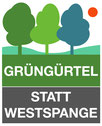 16.600
19.400
14.700
23.000
27.100
27.000
19.600
23.100
20.400
21.100
22.800
20.300
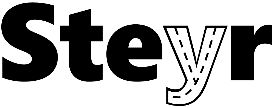 Verkehrsentwicklung 2014 - 2025 (ohne) mit Westspange anhand der Summe der Messpunkte des Landes OÖ        / WSP
Gründbergsiedlung
Staffelmayrsiedlung


2014	  24.500

2025 o.WSP		  26.600
		  +2.100

2025 m.WSP		  37.000
                    +12.500
Sierningerstraße Seifentruhe Wiesenberg

2014	  59.200

2025 o.WSP	  69.600
                        +10.400

2025 m.WSP	  62.100
                       +2.900
Kreuzung
Wolfernstraße
Westspange

2014		  12.900

2025 o.WSP	  12.900
		         +0

2025 m.WSP	  27.100
	 +14.200
Wolferstraße
Feldstraße


2014		  10.500

2025 o.WSP	  15.600
		  +5.100

2025 m.WSP	  28.400
	 +17.900
Tabor
Taborkoten


2014		  71.850

2025 o.WSP	  83.200
	     +11.350

2025 m.WSP	  97.700
	 +25.850
Gleink
Resthof


2014		  99.500

2025 o.WSP      114.300
		  14.800

2025 m.WSP    142.600
	 +43.100
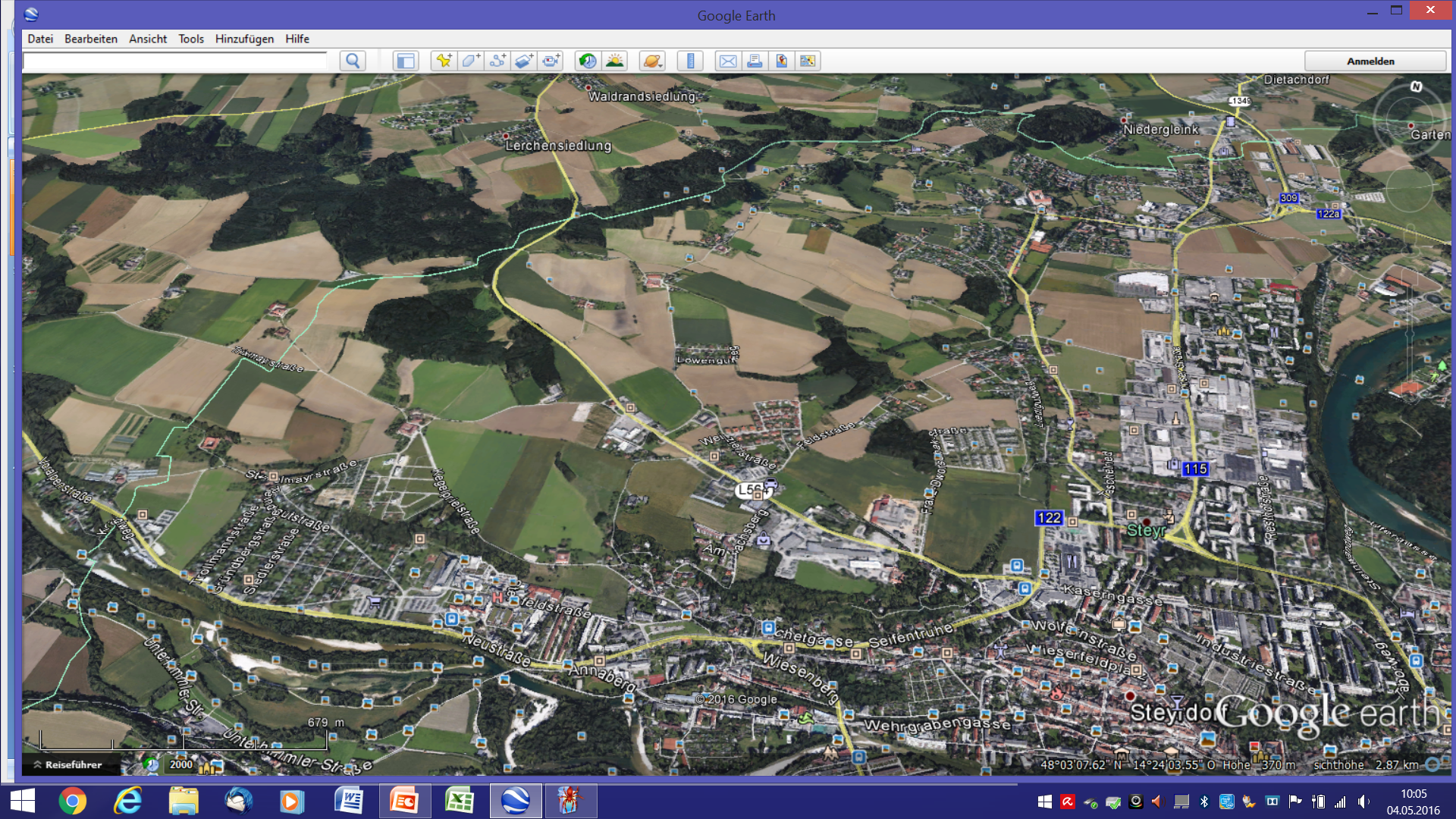 1
4
2
3
6
20
7
21
15
11
10
8
14
12
17
13
16
18
19
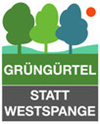